To Add Your Logo: 
Click Insert
Pictures
This Device
Select Your Logo
Place Where You Wish
Customizing The Image:
All phone numbers are customizable
Click on the zeroes and start typing
* If you do not want the call to action, you can delete the background box and the text.
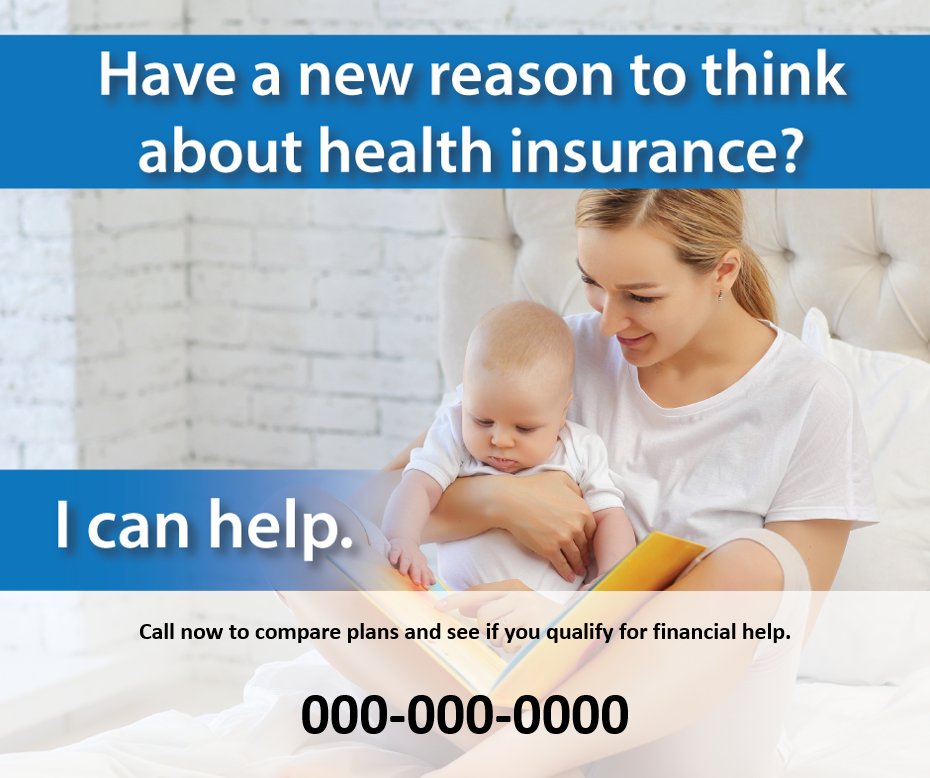 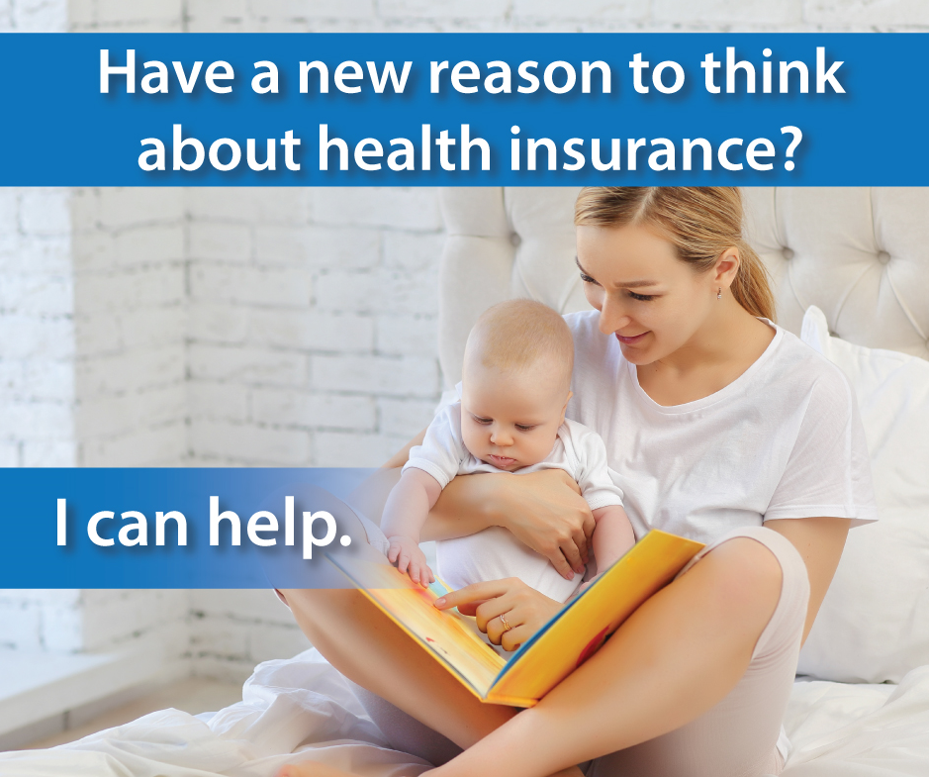 Download The Final Image:
Select the image you want to download from the left side panel
Select File
Export
Change File Types
JPEG
Choose the designated folder
Save
Answer ‘Just this one’ when prompted
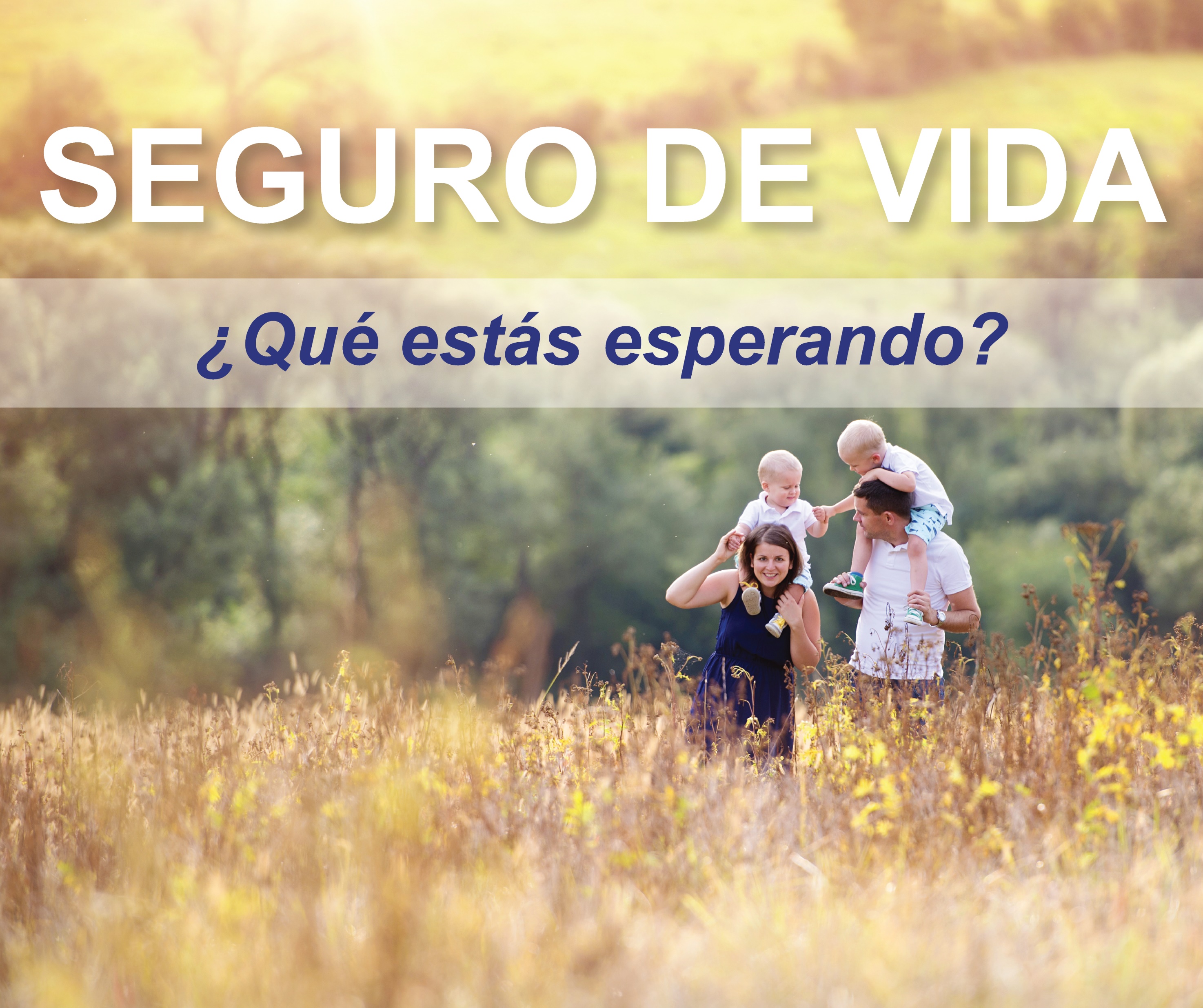 ¡Obtén una cotización ahora!
000-000-0000
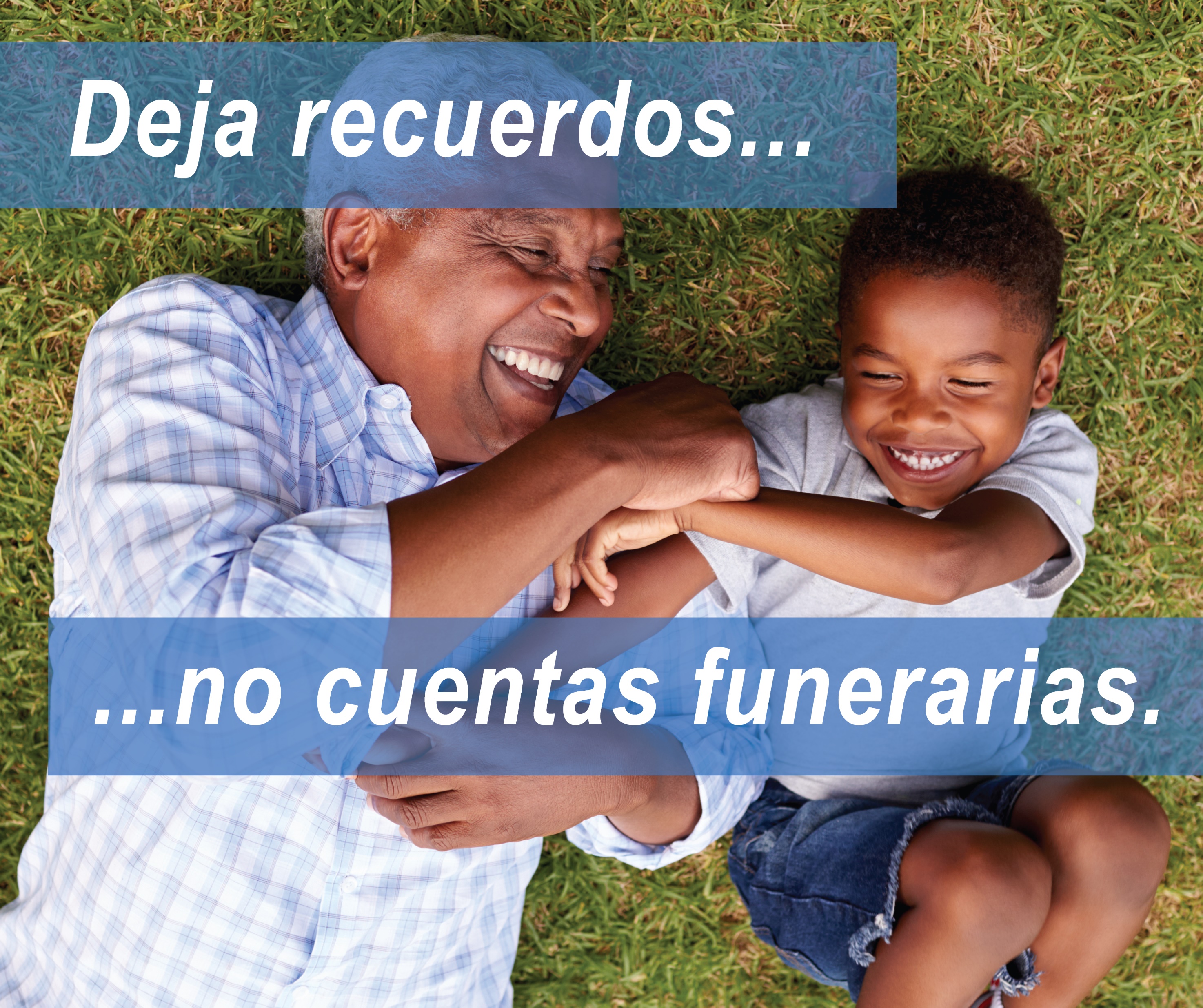 Llama ahora para una cotización gratuita de planes de gastos finales
000-000-0000
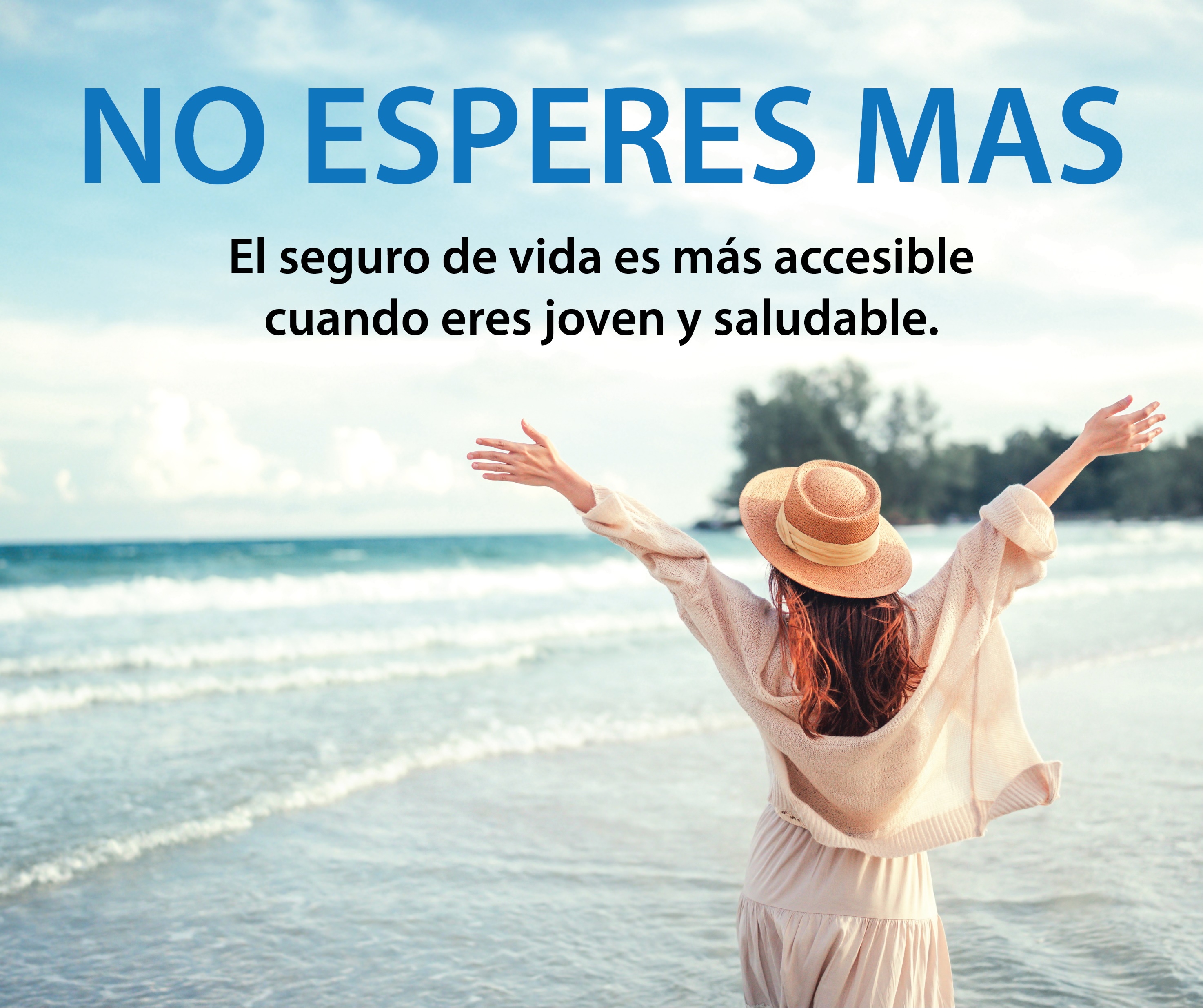 Obtén una cotización ahora
000-000-0000
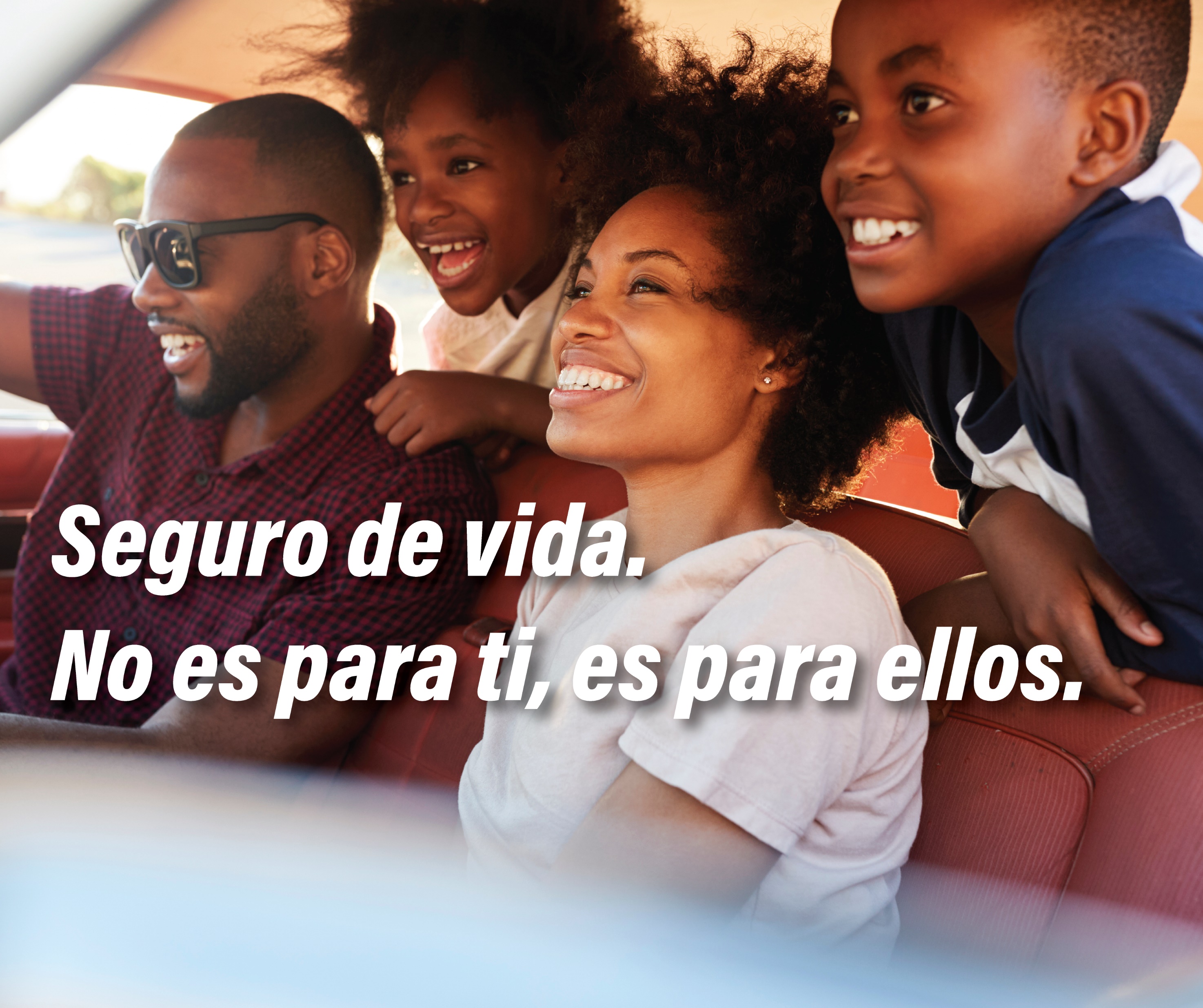 Obtén una cotización gratuita ahora
000-000-0000
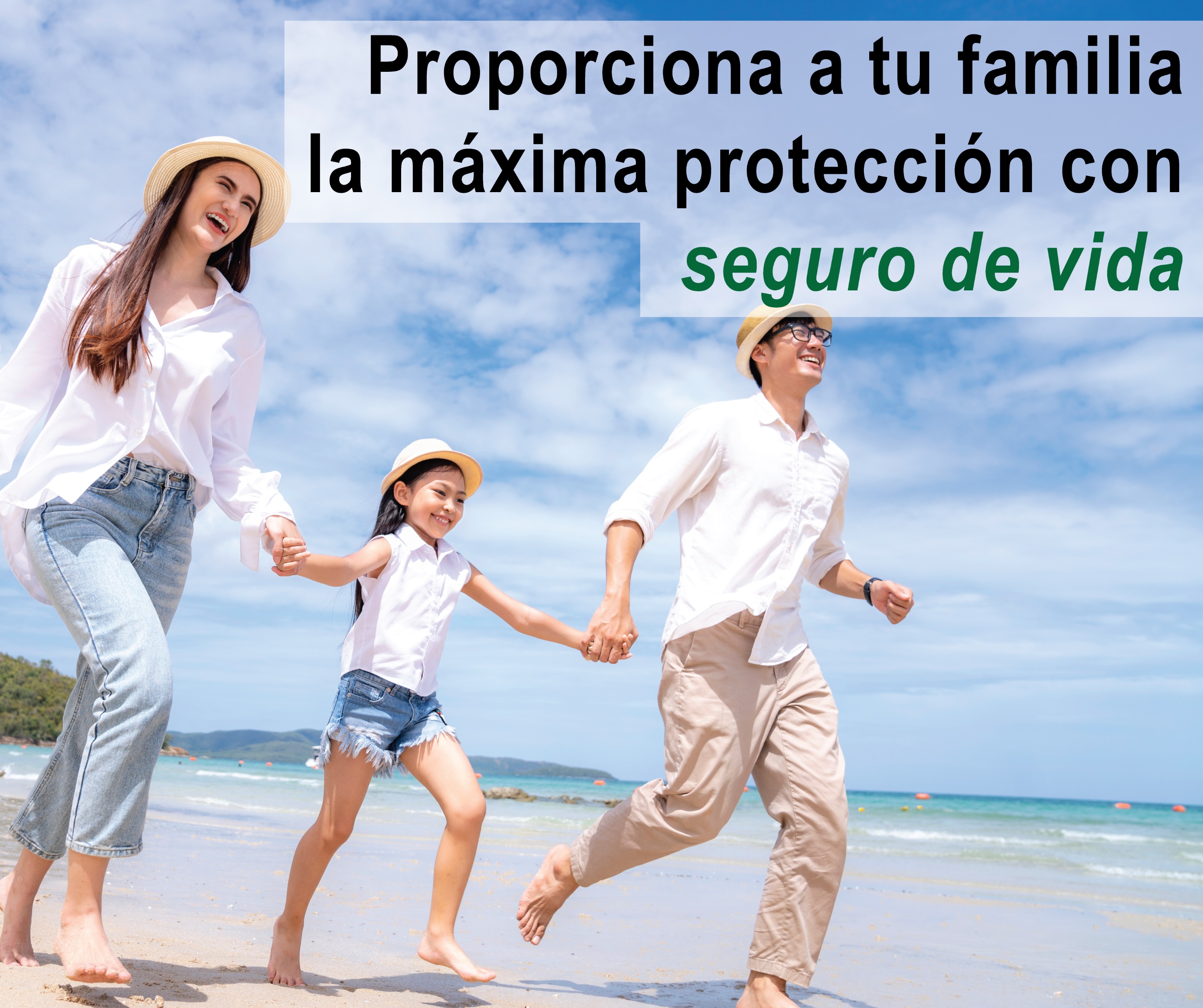 Llama ahora para obtener una cotización
000-000-0000
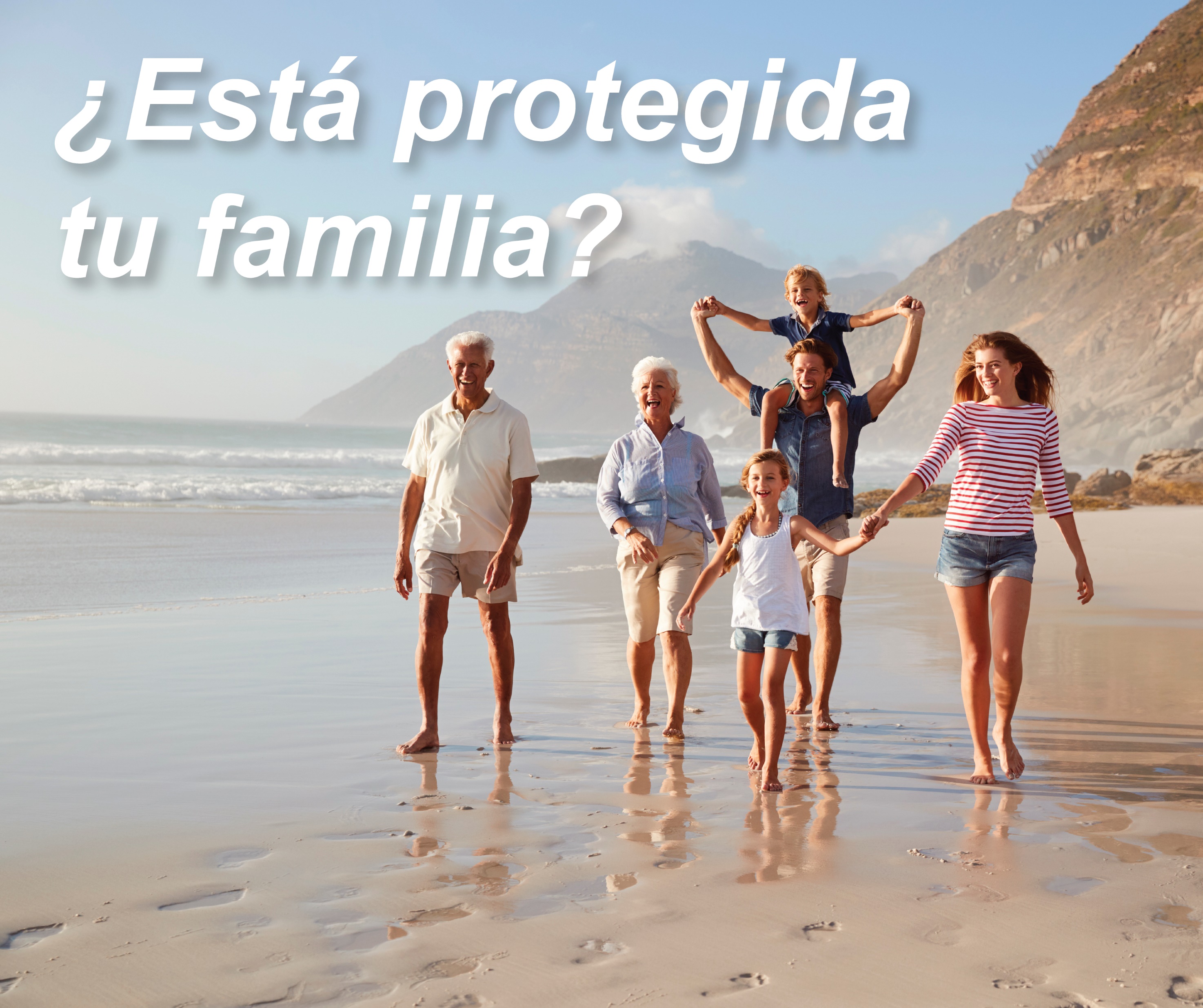 Cotizaciones 100% gratuitas, seguras y confiables
000-000-0000
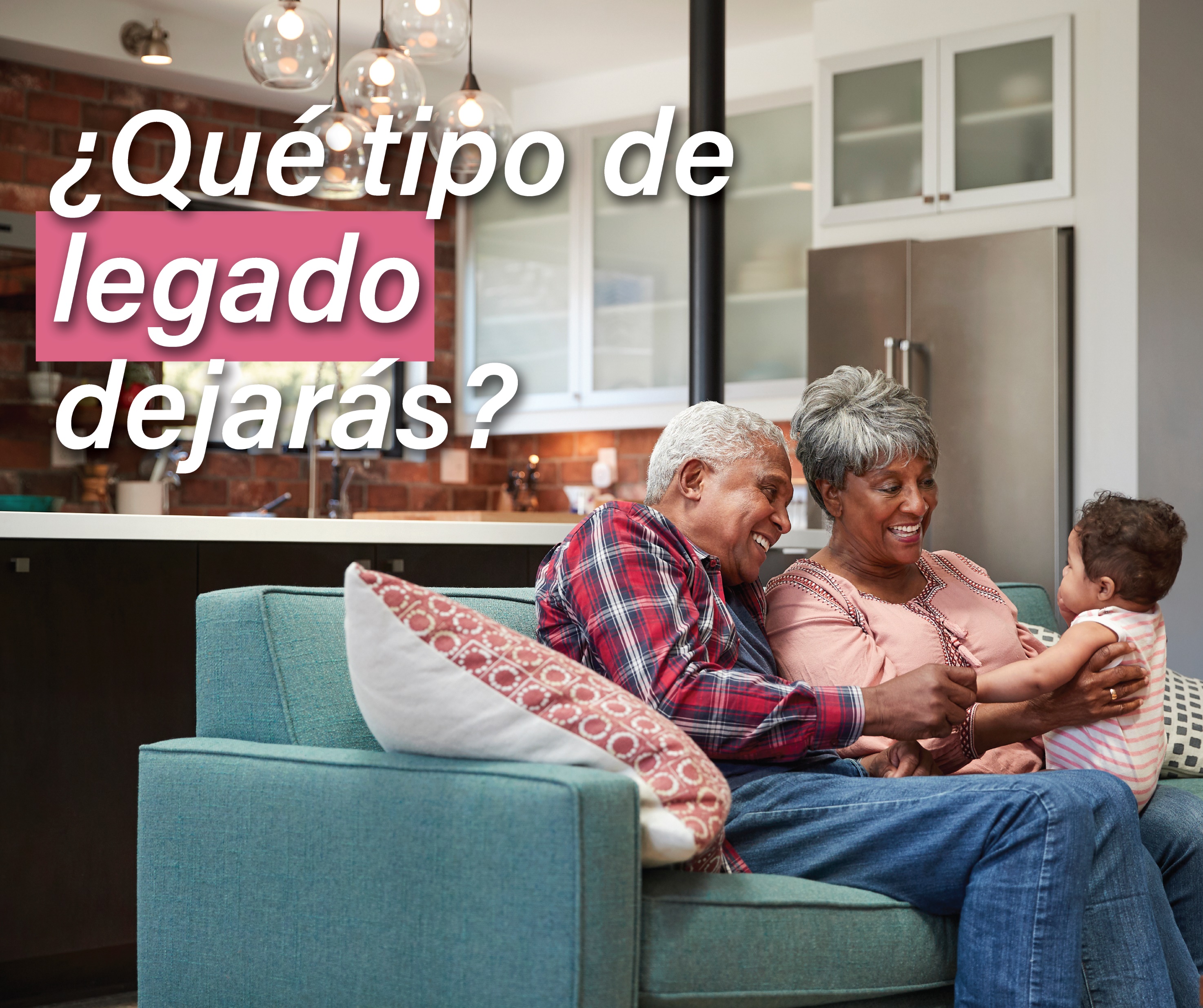 Encuentra los mejores planes de seguro de vida para ti.
000-000-0000
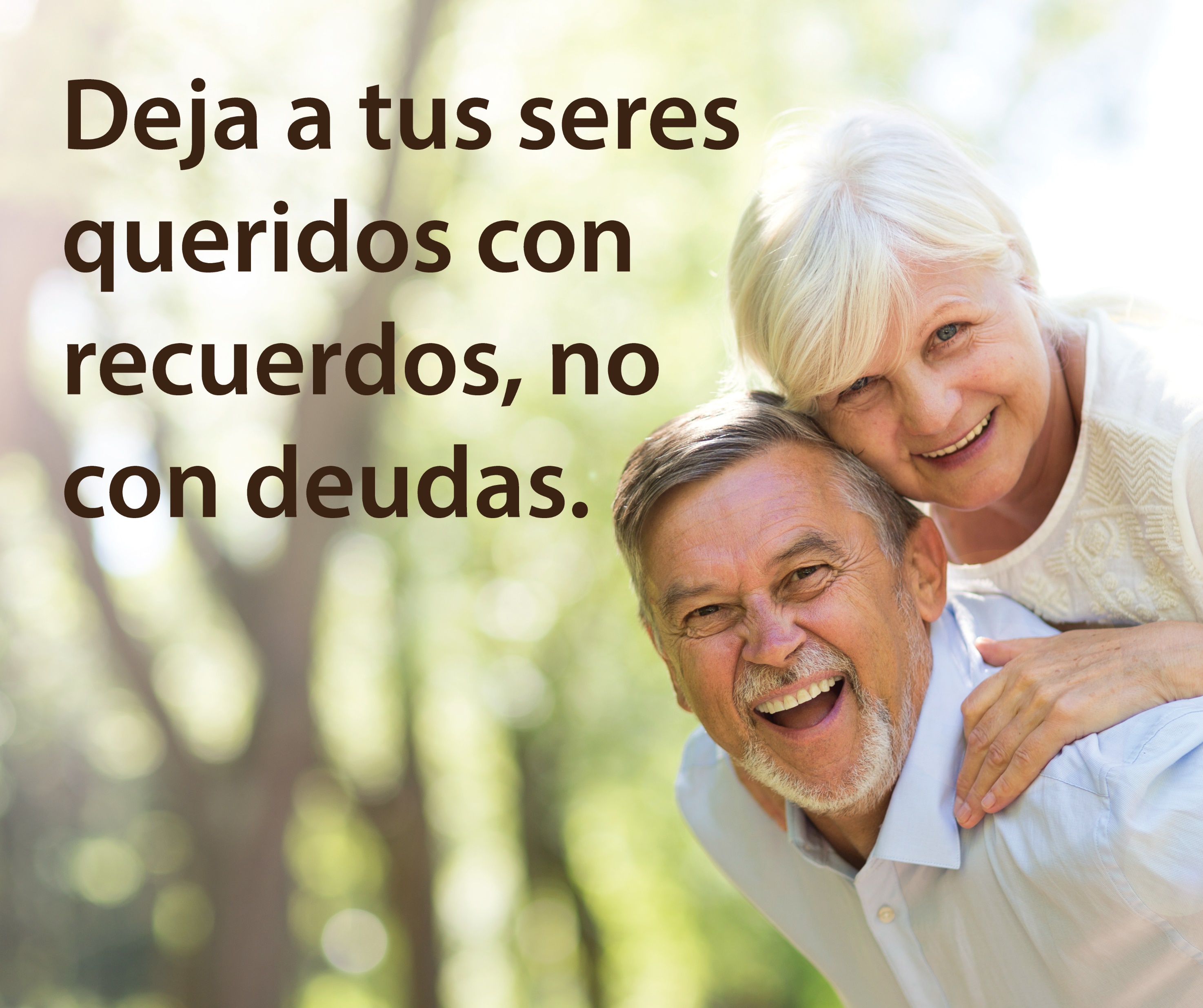 Obtén una cotización rápida de planes de gastos finales.
000-000-0000
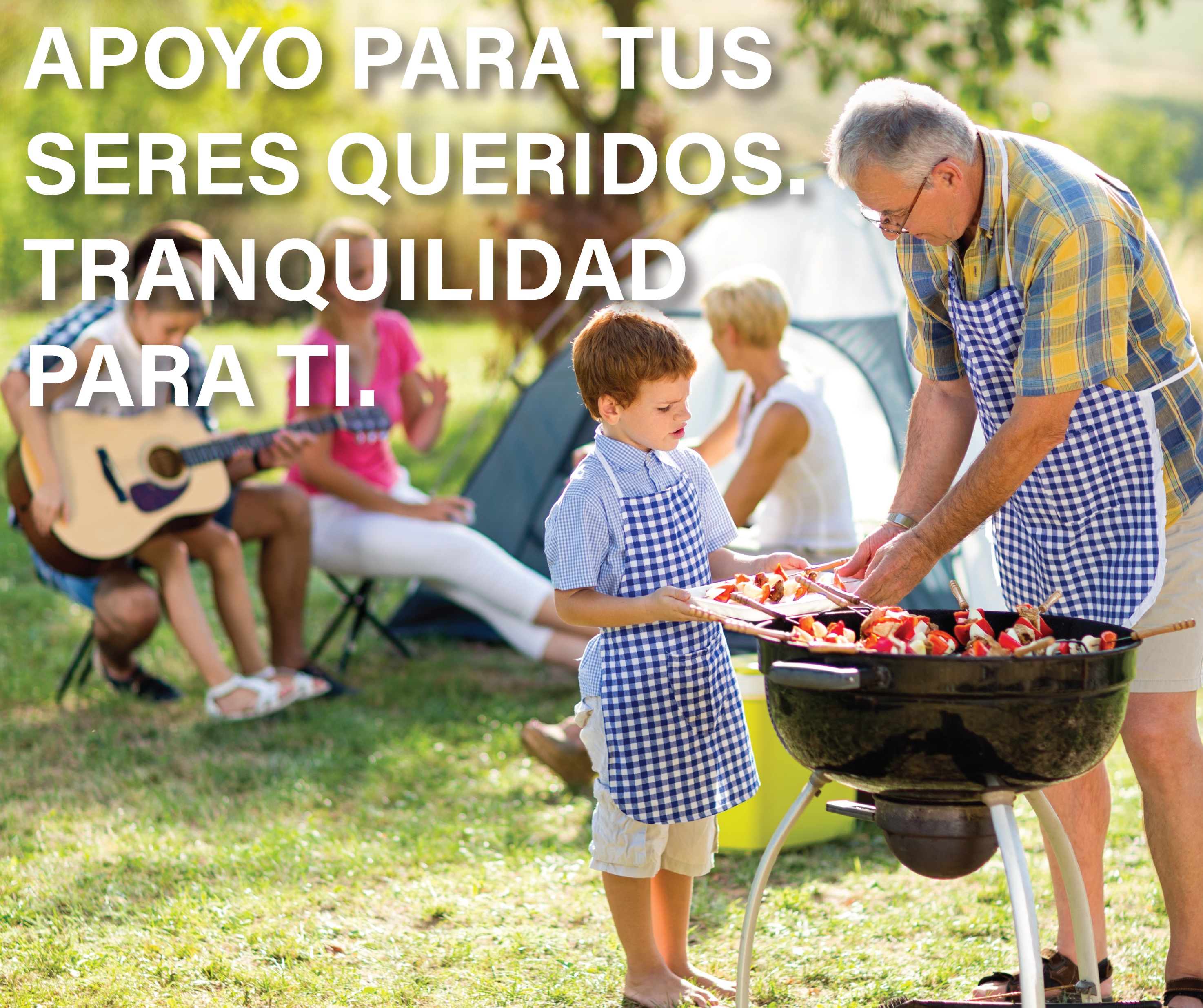 Obtén una cotización instantánea hoy
000-000-0000
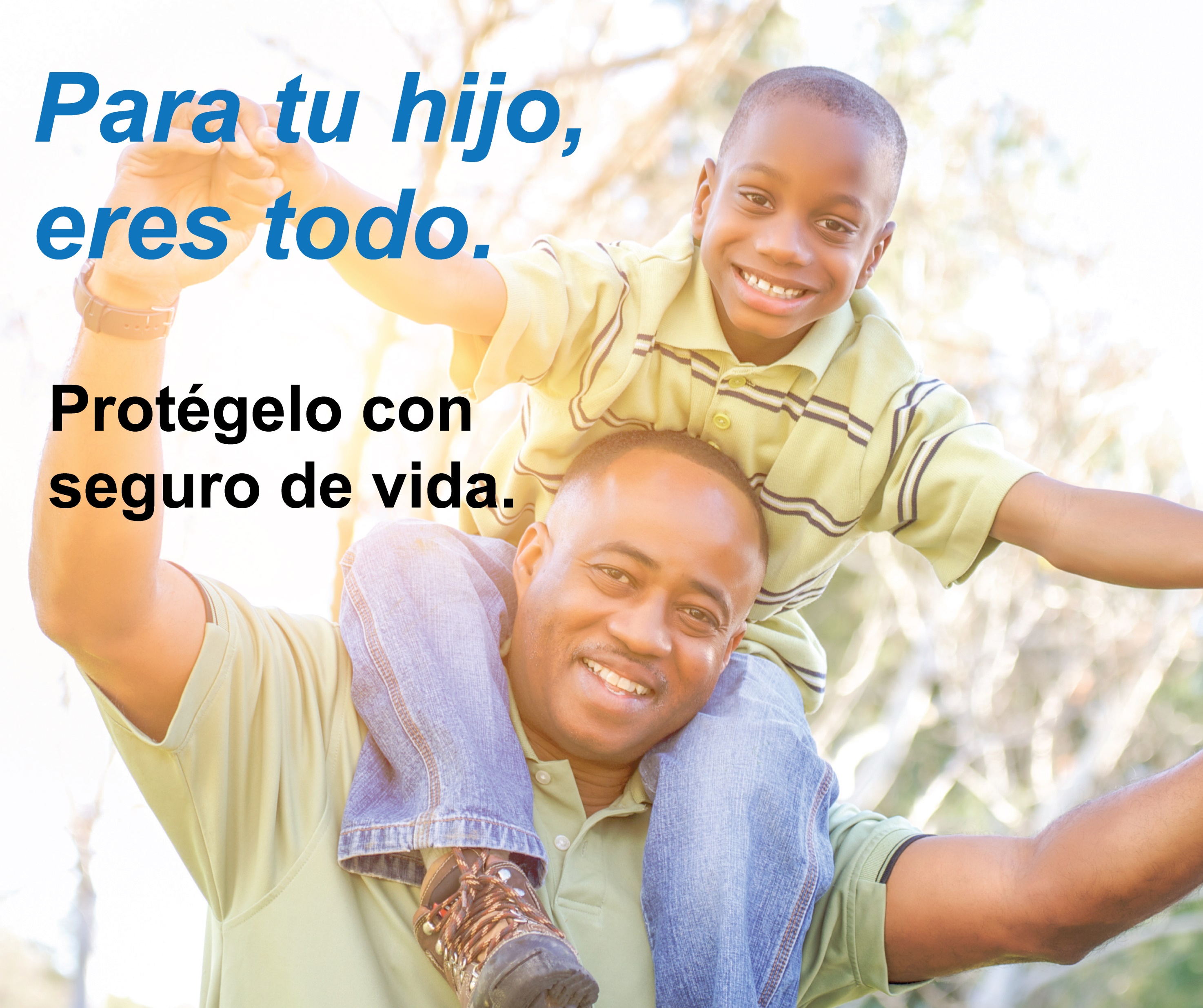 Llama para obtener una cotización ahora
000-000-0000